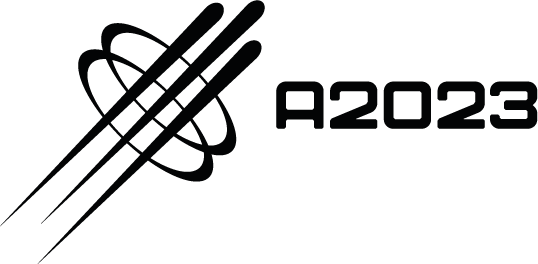 Кадровый ответ «ИММИГРАЦИЯ» _ 2
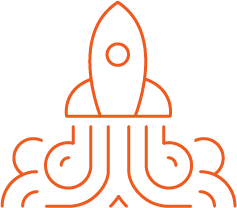 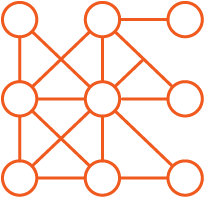 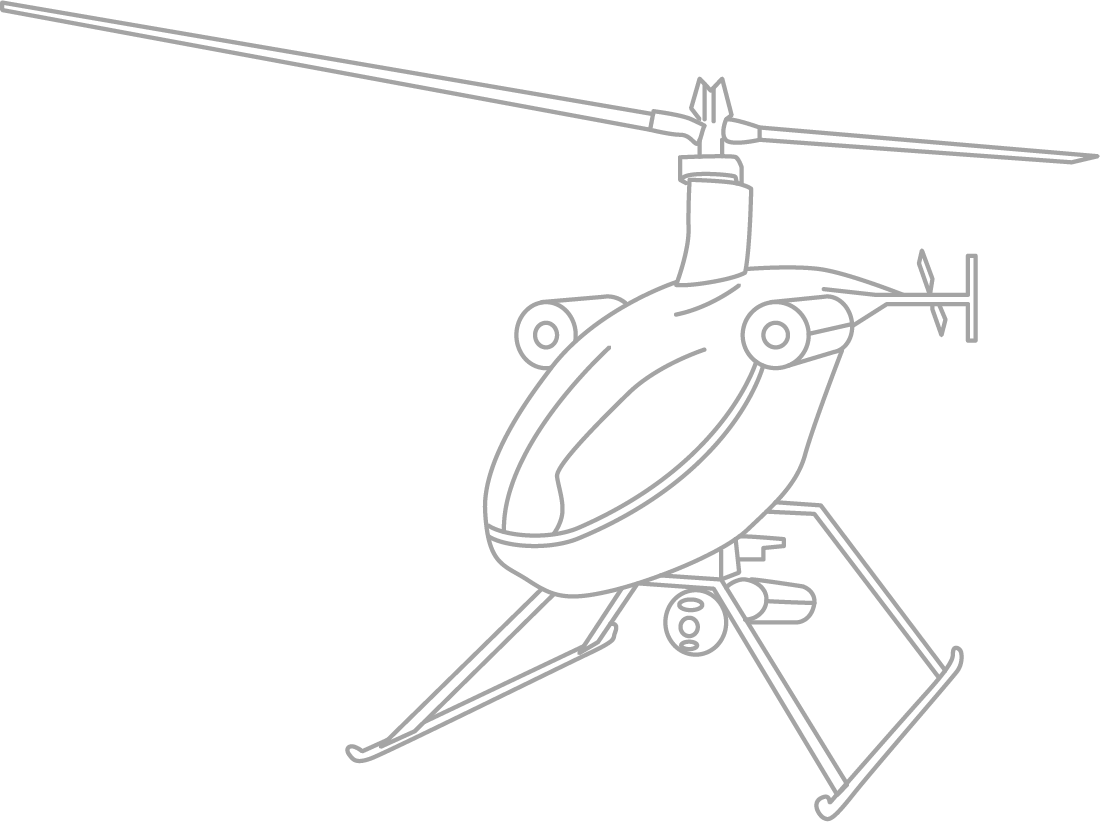 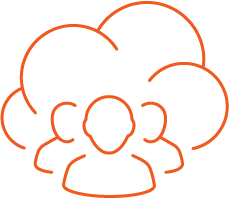 Кадровый ответ «ИММИГРАЦИЯ» _1
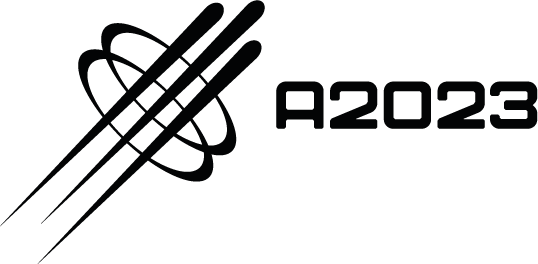 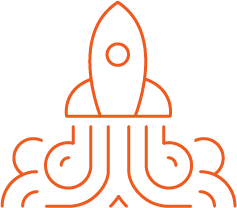 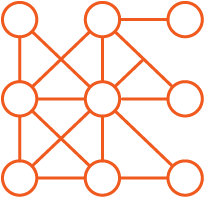 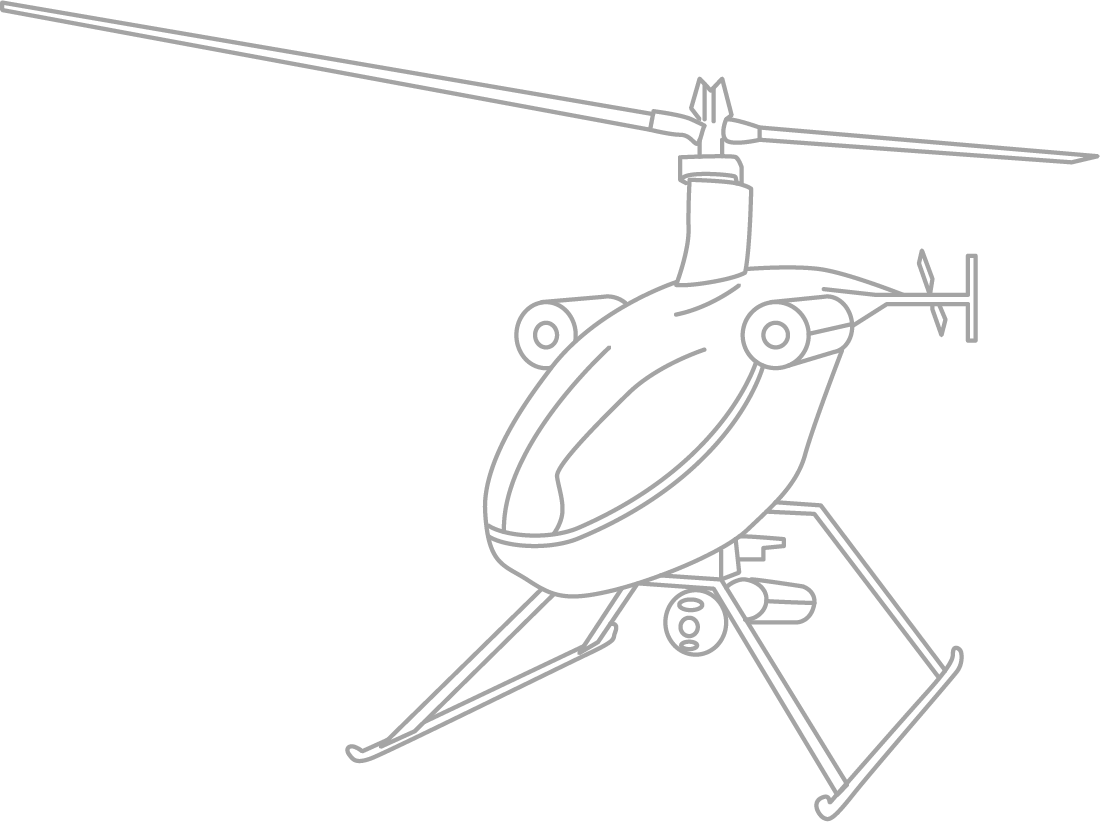 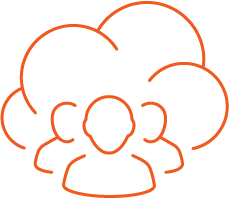